Getting Started with Human Subjects Research
CITI and eIRB access
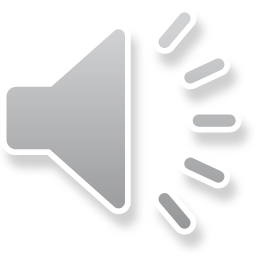 Educational Requirements
The Collaborative Institutional Training Initiative (CITI) is an online educational course about research ethics.  WFU subscribes to CITI through the University of Miami.

Everyone involved in research with human subjects must complete the basic curriculum for Human Research before beginning any research activities.
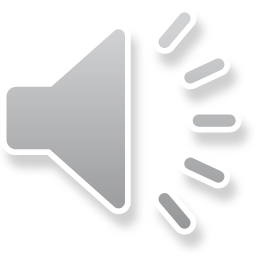 CITI Website
To access the CITI modules, go to www.citiprogram.org.

You will create a CITI-specific username and password. Write it down!
 
Remember to affiliate with Wake Forest University (WFU). If you are collaborating with researchers at Wake Forest School of Medicine (WFSOM), you may choose both WFU and WFSOM as your affiliations.
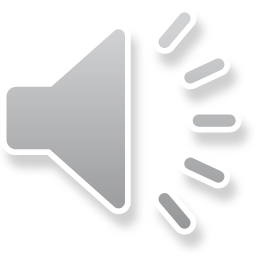 Navigating the site
From the main menu, select “Add a course or update learner groups”.

Under “Getting Started”, select “Human Subjects Research.” 

Select the “Basic Course”.

Choose the appropriate group for your type of research.
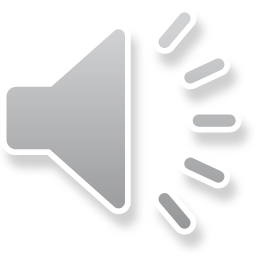 Which Group?
Group 1: Social/Humanistic/Behavioral Research contains 9 modules. Certification is good for 5 years
Most WFU researchers should choose Group 1. 

Group 2: Social/Humanistic/Behavioral Research contains 13 modules. Certification is good for 5 years.
WFU researchers conducting research in schools, e.g., education faculty and graduate students, will choose Group 2.
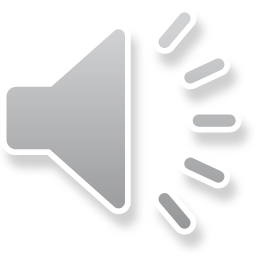 Group, continued
Group 3: Biomedical research  contains 16 modules. Certification is good for 3 years.

WFU researchers engaging in biomedical research, e.g., HES faculty and students, will select Group 3. 

Please note that if you are working on a research project approved by the WFSOM IRB, you should contact our office for further guidance.
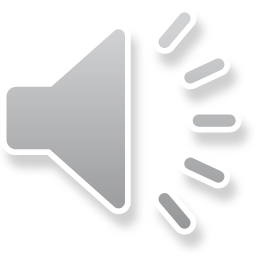 Details
1. Specific CITI modules are required for some types of research (e.g., internet surveys, international, vulnerable populations). You should choose these as ‘elective’ modules.
2. A score of 80% correct is required to receive credit for the course. You should print the CITI completion report for your files.
3. Before your CITI certification date expires, you should complete the appropriate Refresher course. 
4. For more information, please log on to the CITI site to access their knowledge base under the “Support” tab.
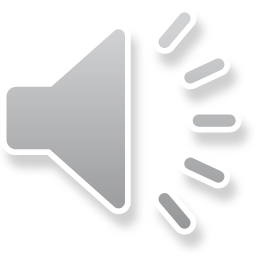 Details, continued
The training does not need to be completed all at once.  You may save your work and come and go as needed. 

Upon completion of the CITI training, the IRB staff will receive an email that you have completed your training.
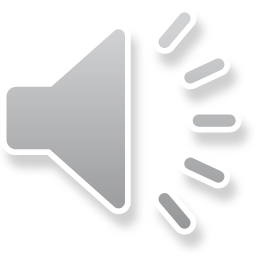 Have you completed CITI at another institution?
Log into your CITI account.
Change your affiliation to WFU. 
Select “Add a course or update learner groups”.  
Select the “Human Research” category. 
Register for the appropriate Basic Course. 
You will be prompted to complete only the modules you are missing.
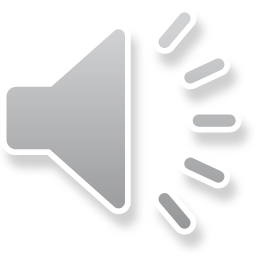 What’s Next?
Upon completion of CITI, you must request an account to access eIRB, our electronic application. 

Complete the eIRB account request form and submit.

You will receive an automated email from Information Systems instructing you to change your DEACNET password. Complexity requirements for your new password will be included.
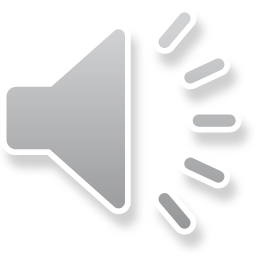 Important Points to Remember
Choose the Human Research category - not RCR, COI or IRB Member.

Affiliate with WFU, not WFSOM.

Record your CITI username and password.

CITI completion does NOT give you access to eIRB.

Comply with the DEACNET password change instructions exactly.
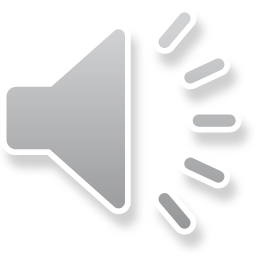 Questions?
Contact us! 
758-5888
irb@wfu.edu
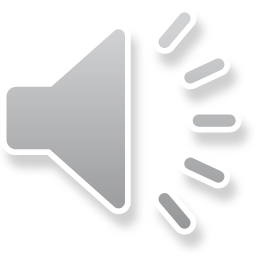